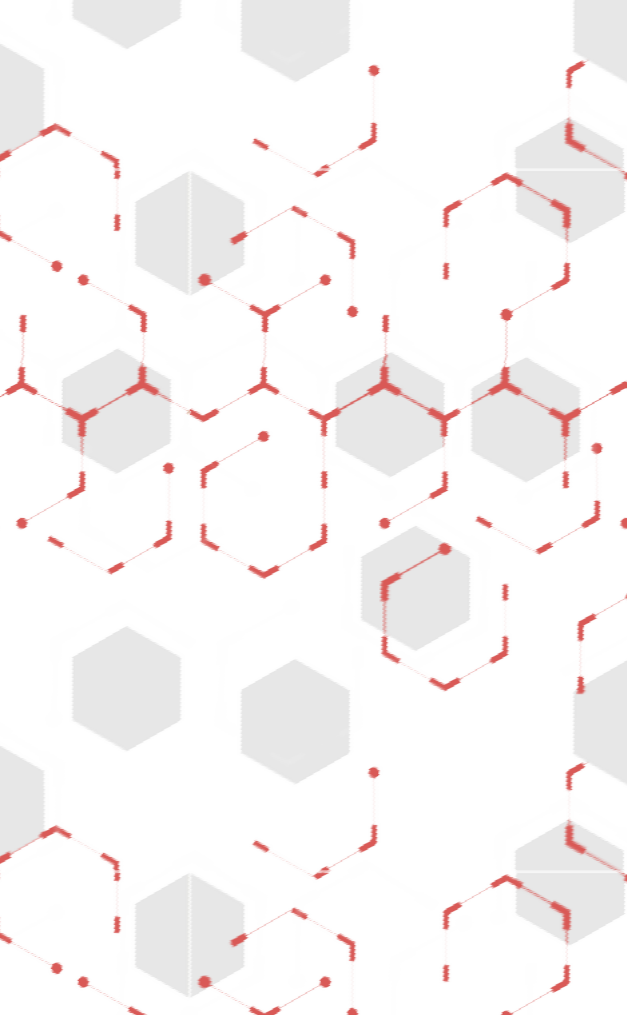 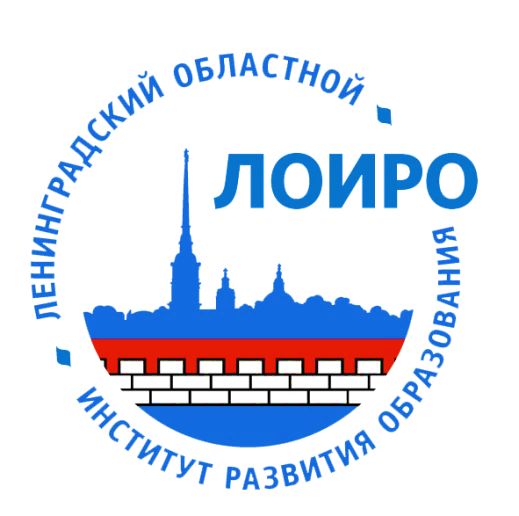 Проектирование сетевых дополнительных общеразвивающих программ
Малыхина Любовь Борисовна, заведующая кафедрой дополнительного образования ГАОУ ДПО ЛОИРО, к.п.н., доцент
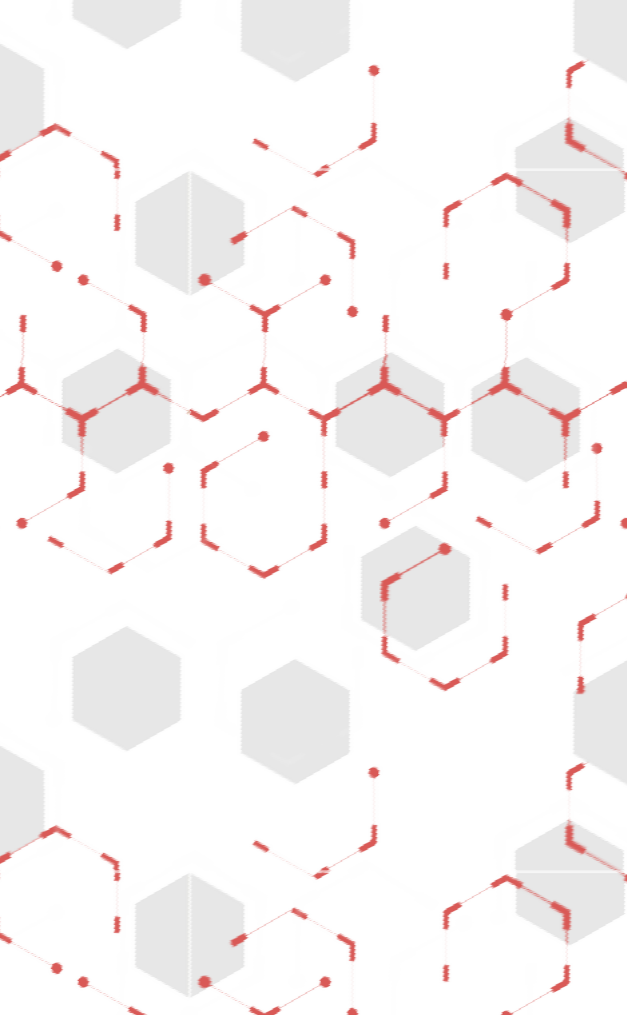 Содержание модуля
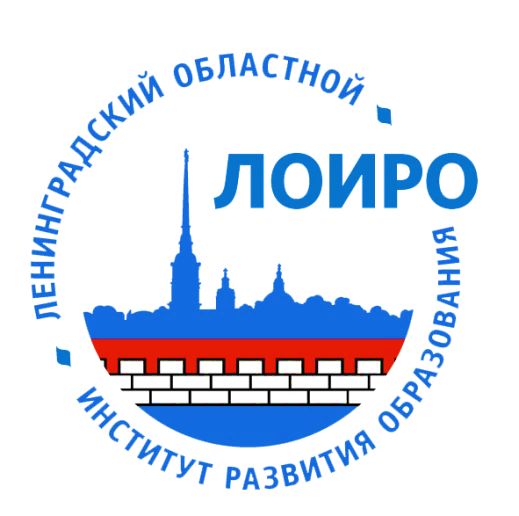 Потенциал сетевой формы реализации дополнительных общеразвивающих программ для решения задач современной системы образования
Нормативные документы, регламентирующие порядок организации сетевого взаимодействия
Реализация сетевого взаимодействия
Разработка схемы сетевого взаимодействия с организациями – партнерами в условиях двух моделей сетевого взаимодействия.
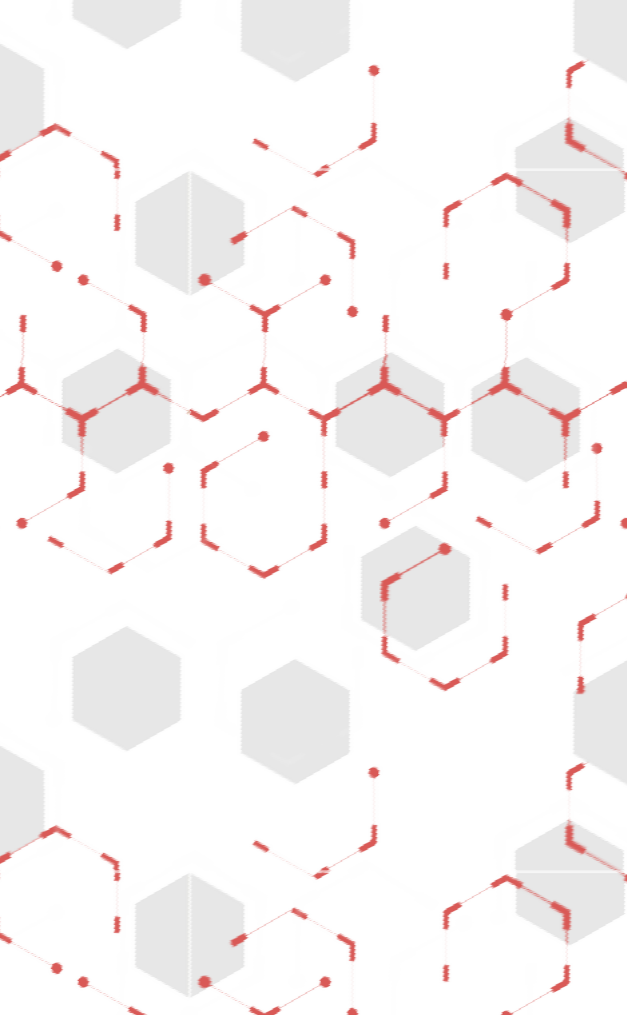 Сетевая форма реализации программ
Использование ресурсов нескольких организаций, осуществляющих образовательную деятельность
В реализации образовательных программ могут участвовать научные организации, медицинские организации, организации культуры, физкультурно-спортивные и др. организации

	
(п.1 ст.15 Федерального Закона РФ «Об образовании в Российской Федерации»)
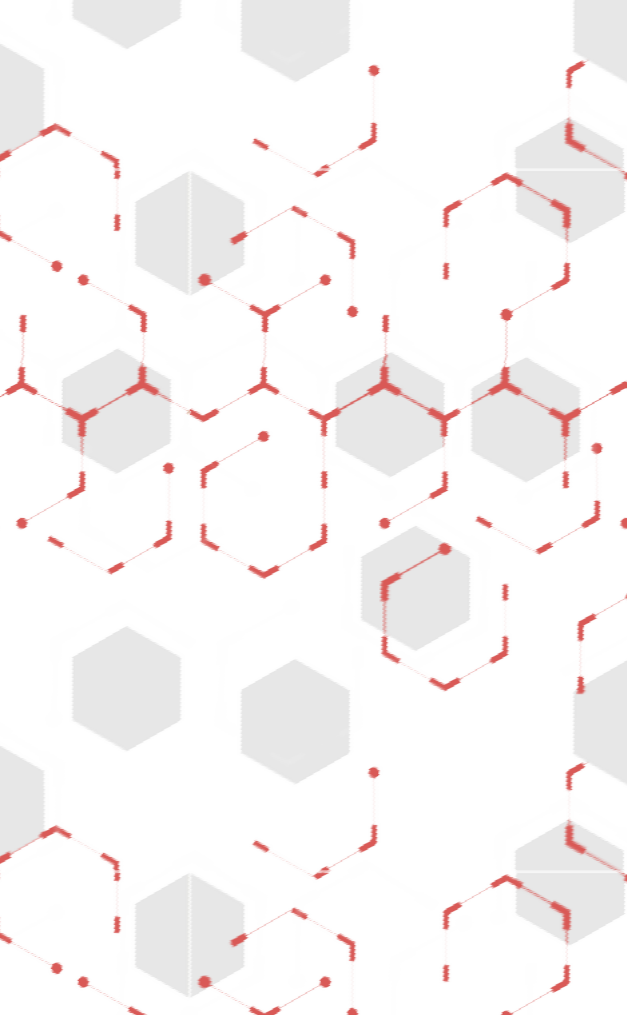 Использование сетевой формы реализации образовательных программ
Осуществляется на основании договора между организациями. 
Для организации реализации образовательных программ с использованием сетевой формы несколькими организациями, осуществляющими образовательную деятельность, такие организации также совместно разрабатывают и утверждают образовательные программы. 

(п.2 ст.15 Федерального Закона РФ «Об образовании в Российской Федерации»)
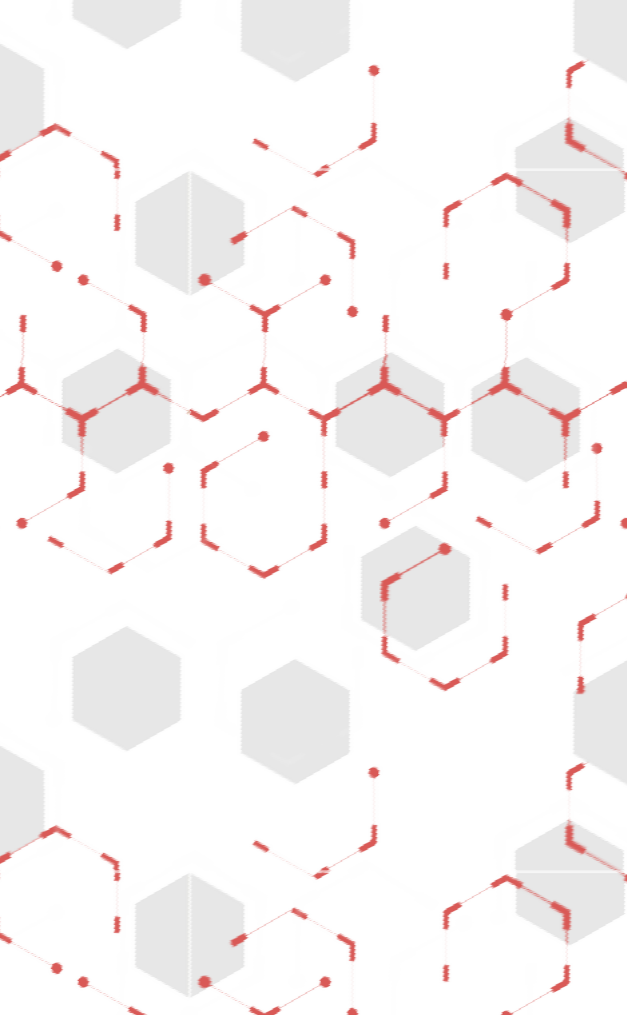 Сетевая форма реализации образовательных программ
Базовая организация – организация, осуществляющая образовательную деятельность, в которую обучающийся принят на обучение в соответствии со статьей 55 Федерального закона от 29 декабря 2012 г. № 273-ФЗ «Об образовании в Российской Федерации» и которая несет ответственность за реализацию сетевой образовательной программы, осуществляет контроль за участием организаций-участников в реализации сетевой образовательной программы
Организация-участник – организация, осуществляющая образовательную деятельность и реализующая часть сетевой образовательной программы (отдельные учебные предметы, курсы, дисциплины (модули), практики, иные компоненты) (далее – образовательная организация-участник) и (или) организация (научная организация, медицинская организация, организация культуры, физкультурно-спортивная или иная организация), обладающая ресурсами для осуществления образовательной деятельности по сетевой образовательной программе
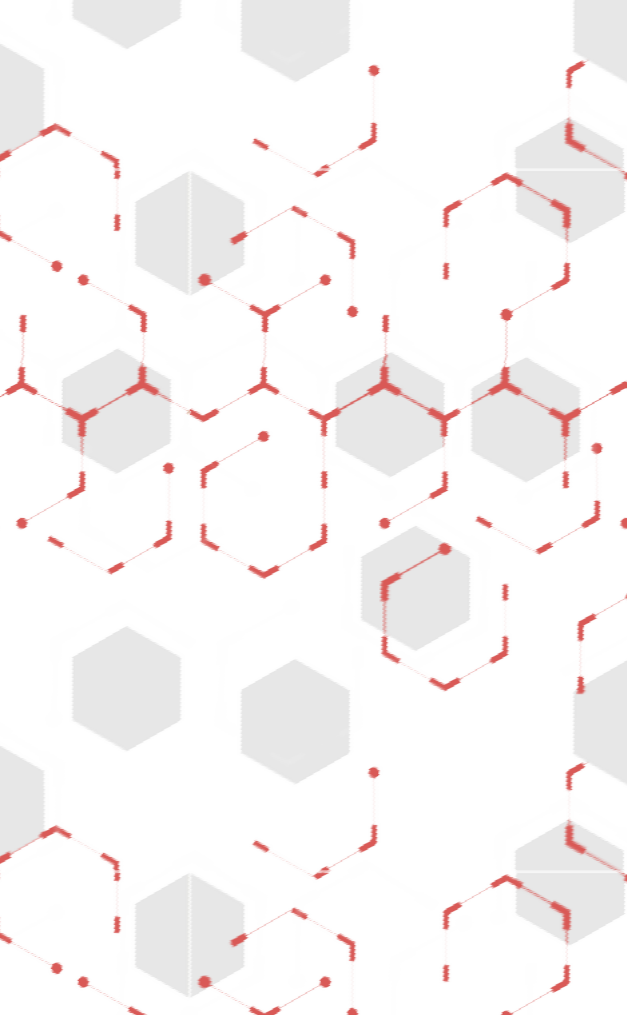 Заключение договоров о сетевой форме реализации образовательных программ позволяет решить несколько задач:
1) Дисциплинировать стороны договора и сконцентрировать общие усилия на достижении конечного результата. 
2) Повысить качество освоения обучаемыми содержания образовательных программ. 
3) Обеспечить законность и финансовое обеспечение деятельности сторон договора.Источник: http://zakonobobrazovanii.ru/glava-2/statya-15
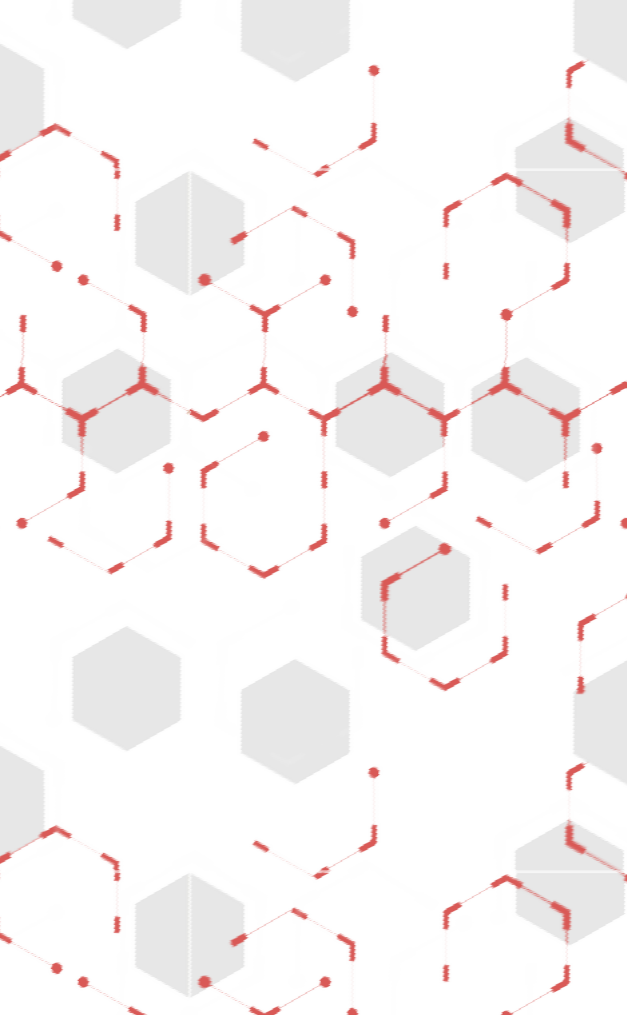 Особенности сетевого взаимодействия организаций, реализующих дополнительные общеобразовательные программы
Типовая модель № 1
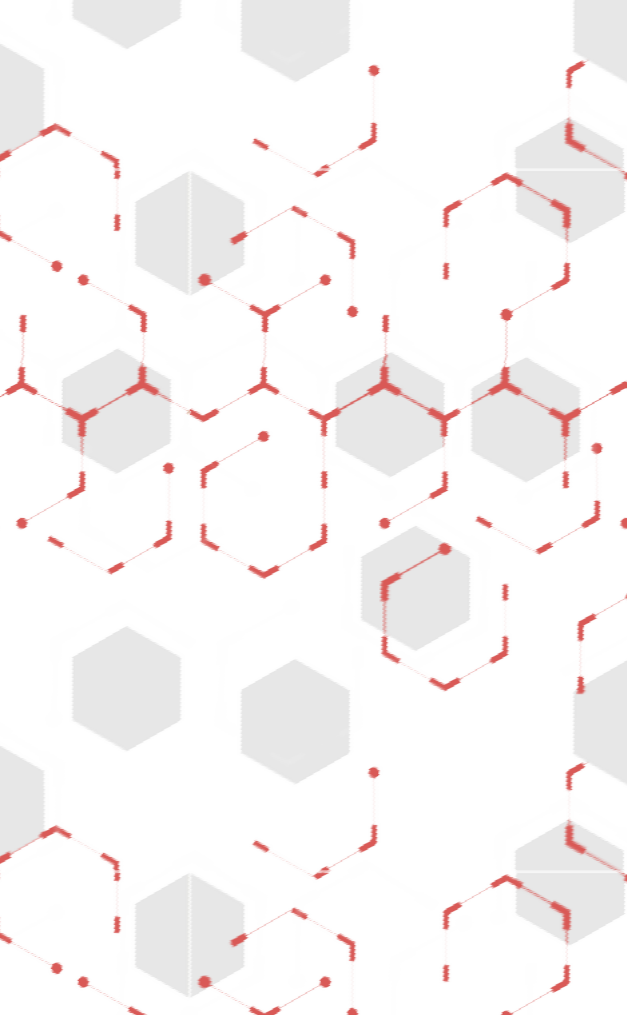 Модель № 1 сетевого взаимодействия организаций, реализующих дополнительные общеобразовательные программы
наиболее проста в правовом сопровождении, так как все организации, участвующие в реализации образовательной программы имеют лицензию на ведение образовательной деятельности по соответствующим образовательным программам.
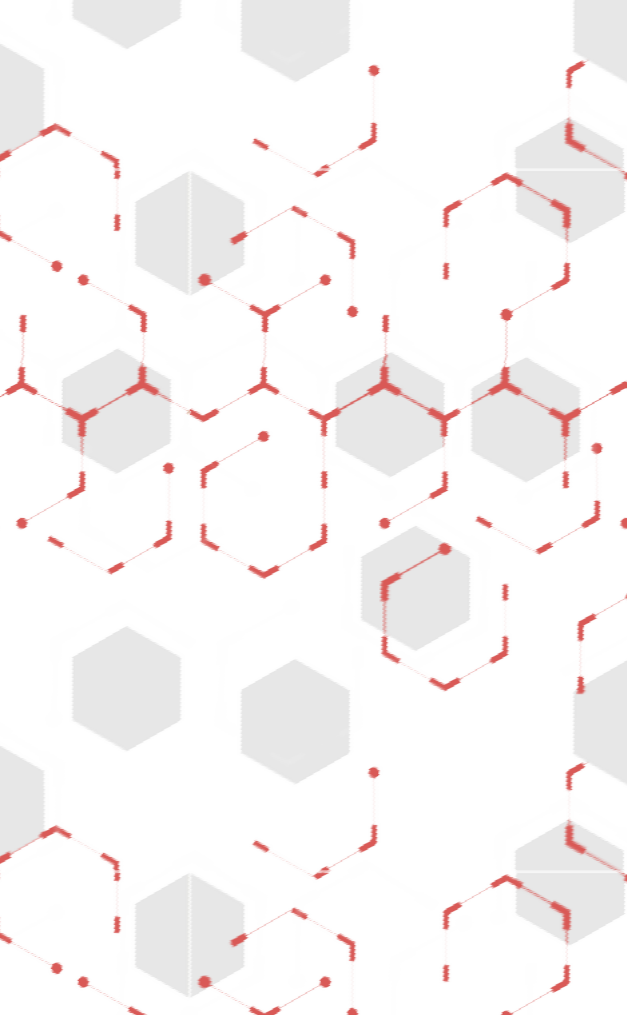 Особенности сетевого взаимодействия по модели 1
Договор между организациями
Совместно разработанные и утвержденные образовательные программы
Совместная образовательная программа должна полностью синхронизировать учебные планы и календарные учебные графики двух организаций и четко определять ответственность за предоставляемый ресурс на каждом из этапов ее реализации.
Модульная программа
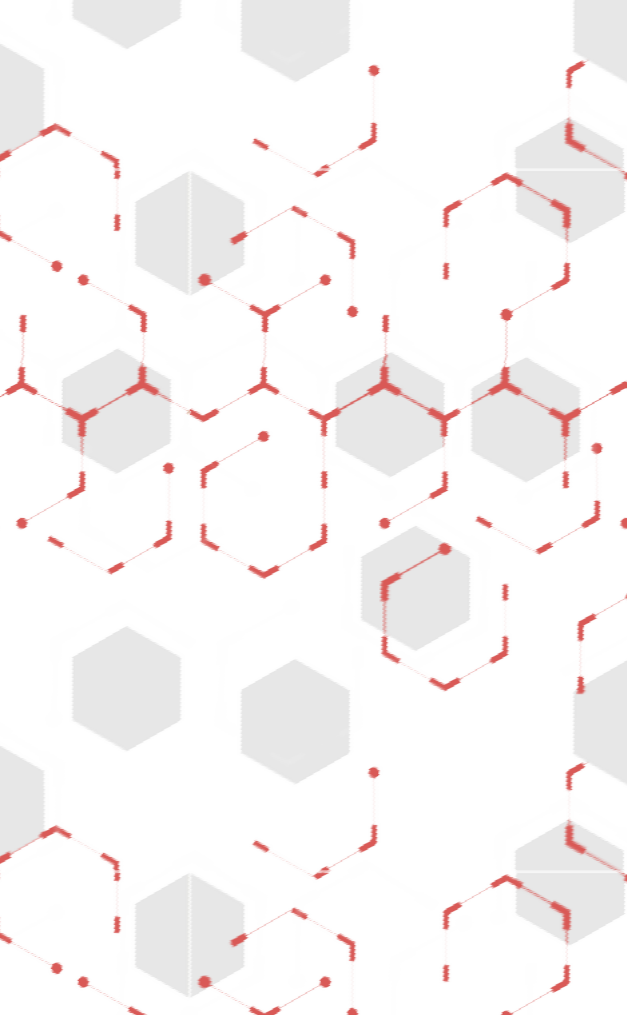 Модульные программы
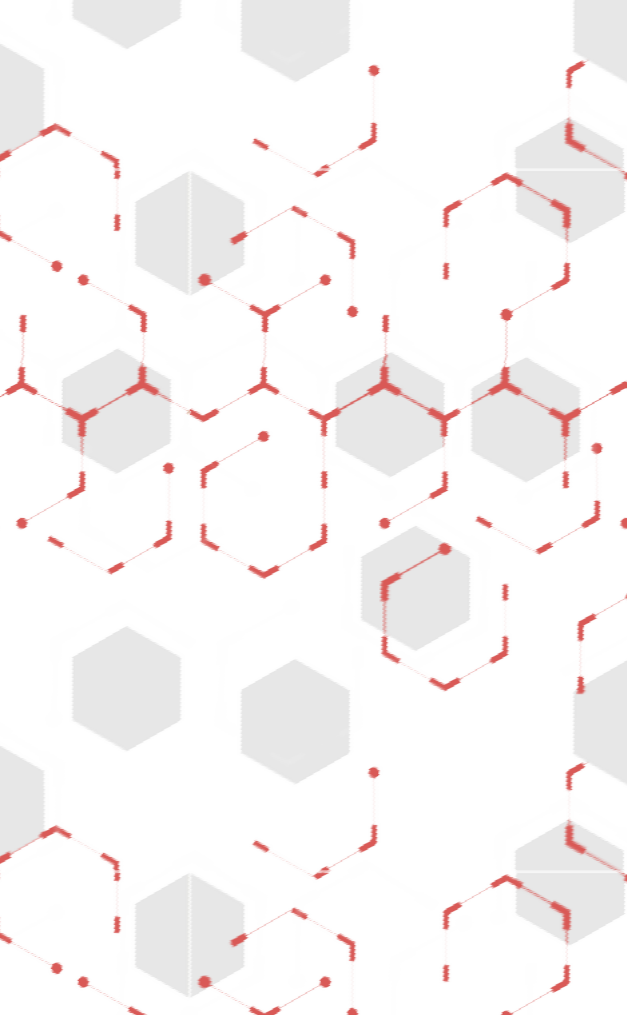 Модуль
Цель
Планируемые результаты
УТП 
Содержание (теория, практика)
Учебно-методическое обеспечение (формы занятий, методы, диагностика, дидактический материал, ТСО)
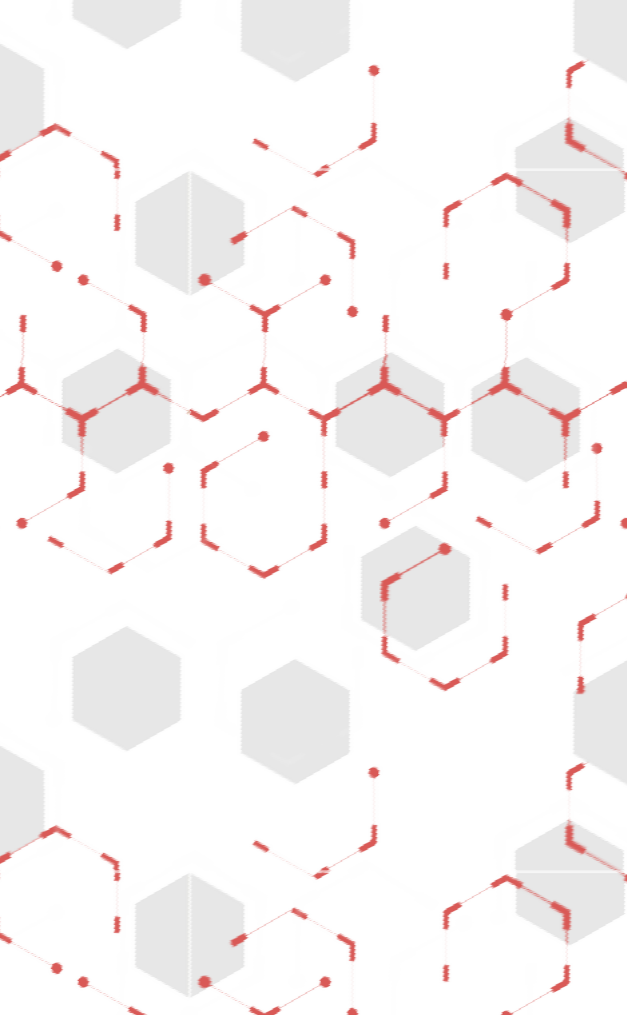 Реализация сетевого взаимодействия
Следует избегать двойного учета обучающихся при реализации сетевого взаимодействия.
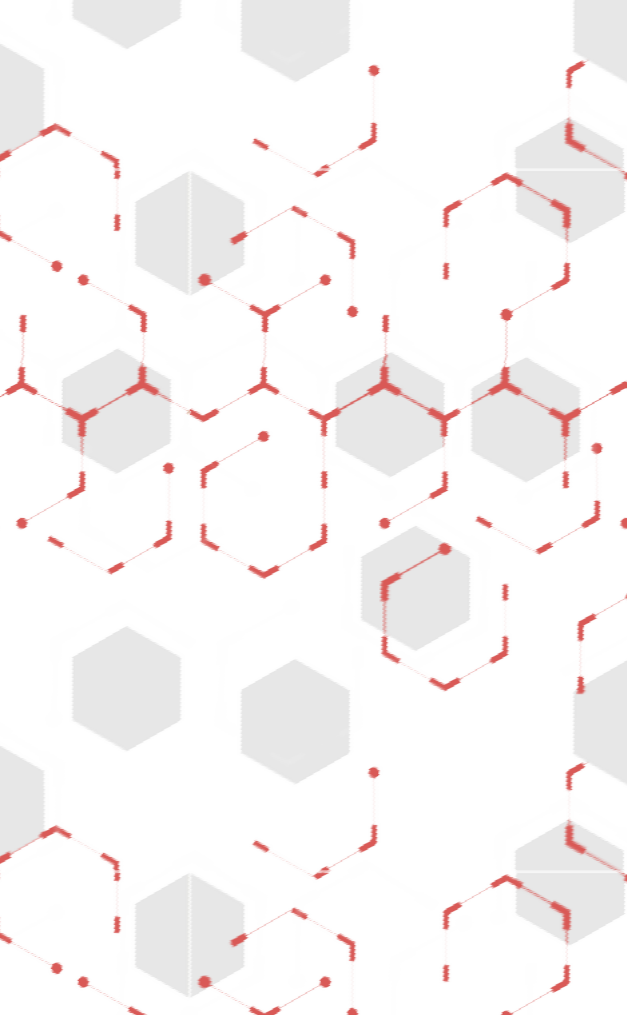 Прием, учет обучающихся и выдача документов об образовании может осуществлять в двух вариантах:
1) Осуществляется прием обучающихся для освоения всей образовательной программы в базовую организацию
Другие организации, осуществляющие образовательную деятельность и участвующие в сетевой форме, реализуют часть образовательной программы, предусмотренную договором, в отношении обучающихся базовой организации и направляют необходимую информацию для зачета освоения соответствующих образовательных модулей. 
Взаиморасчеты (финансовое обеспечение) реализации образовательной программы регулируются договором. 
Документ об образовании выдает базовая организация. 
При необходимости организации-партнеры могут выдавать справку об обучении
2) Осуществляется прием обучающихся в организации, осуществляющие образовательную деятельность и участвующие в сетевой форме, только на ту часть программы, которую реализует каждая из организаций. 
	Каждая из организаций выдает документ об образовании, соответствующий освоенной в данной организации части образовательной программы
Пример календарного учебного графика ОП, реализуемой в сетевой форме
Особенности сетевого взаимодействия организаций, не реализующих дополнительные общеобразовательные программы
Типовая модель № 2
Типовая модель № 2
Фактическая реализация образовательной программы осуществляется только одной организацией, осуществляющей образовательную деятельность, с использованием ресурсов других организаций. 
В данной типовой модели лицензию на осуществление образовательной деятельности должна иметь организация, реализующая образовательную программу.
Типовая модель № 2
образовательная программа разрабатывается и утверждается непосредственно организацией, осуществляющей образовательную деятельность, которая реализует свою образовательную программу с использованием ресурсов других организаций.
Типовая модель № 2
Ресурсы других организаций:
научные организации, 
медицинские организации, 
организации культуры, 
физкультурно-спортивные и иные организации, обладающие ресурсами, необходимыми для осуществления обучения, проведения учебной и производственной практики и осуществления иных видов учебной деятельности, предусмотренных соответствующей образовательной программой.
Типовая модель № 2
может быть реализована и с использованием ресурсов другой образовательной организацией (без совместной разработки и реализации образовательных программ).
Типовая модель № 2
Наименее юридически проработанным вариантом реализации сетевой формы по данной типовой модели является использование материально-технических ресурсов других организаций. 
В этом случае отношения по договору о сетевой форме реализации образовательной программы на практике зачастую расцениваются как арендные или другие, подобные им, имущественные отношения. 
Такая юридическая коллизия требует серьезной правовой оценки реализации сетевой формы реализации образовательной программы в каждом отдельном случае
Типовая модель № 2
Более безопасным вариантом реализации сетевой формы, с правовой точки зрения, является привлечение кадровых ресурсов других организаций. 
Например, сотрудники научных или промышленных предприятий могут выступать в качестве консультантов, менторов, руководителей, экспертов проектных работ обучающихся, придавая работам более прикладной, актуальный характер. 
Непосредственная организация образовательного процесса возможна только педагогическим работником, имеющим соответствующий уровень квалификации.
План выполнения задания
Модель 1
Модель 2
Наименование программы
Наименование модулей и перечисление организаций-партнеров
Продолжительность обучения по каждому модулю (сроки)
Количество академических часов по каждому модулю
Перечисление организаций-партнеров
Обоснование использования материально-технических ресурсов организаций-партнеров
Обоснование использования кадровых ресурсов организаций-партнеров
Практикум: разработать схему сетевого взаимодействия с организациями – партнерами в условиях двух моделей:
Модель 1 - сетевого взаимодействия с организациями-партнерами, реализующими образовательные программы;
	Модель 2 - сетевого взаимодействия с организациями-партнерами, не реализующими образовательные программы.
План выполнения задания для модели 1:
Наименование программы
Наименование модулей и перечисление организаций-партнеров
Продолжительность обучения по каждому модулю (сроки)
Количество академических часов по каждому модулю
План выполнения задания для модели 2:
Перечисление организаций-партнеров
Обоснование использования материально-технических ресурсов организаций-партнеров
Обоснование использования кадровых ресурсов организаций-партнеров
Вопрос для рефлексии
1)Назовите основной нормативный документ, регламентирующий порядок организации сетевого взаимодействия в сфере образования:
Договор о сетевой форме реализации программ;
Программа для реализации с использованием сетевой формы несколькими организациями;
Федеральный Закон РФ «Об образовании в Российской Федерации», ст.15;
Лицензия на осуществление образовательной деятельности.
Вопрос для рефлексии
2) Перечислите особенности сетевого взаимодействия организаций, имеющих лицензию на ведение образовательной деятельности по соответствующим образовательным программам:
Договор между организациями;
Совместно разработанные и утвержденные образовательные программы;
Фактическая реализация образовательной программы осуществляется только одной организацией, осуществляющей образовательную деятельность, с использованием ресурсов других организаций;
Лицензию на осуществление образовательной деятельности должна иметь организация, реализующая образовательную программу;
Совместная образовательная программа должна полностью синхронизировать учебные планы и календарные учебные графики двух организаций и четко определять ответственность за предоставляемый ресурс на каждом из этапов ее реализации;
Модульная образовательная программа (каждый модуль может быть реализован отдельной организацией);
Образовательная программа разрабатывается и утверждается непосредственно организацией, осуществляющей образовательную деятельность, которая реализует свою образовательную программу с использованием ресурсов других организаций;
Используются ресурсы других организаций: научные организации, медицинские организации, организации культуры, физкультурно-спортивные и иные организации, обладающие ресурсами, необходимыми для осуществления обучения, проведения учебной и производственной практики и осуществления иных видов учебной деятельности, предусмотренных соответствующей образовательной программой.
Вопрос для рефлексии
3) Перечислите особенности сетевого взаимодействия с организациями, не реализующими дополнительные общеобразовательные программы:
Договор между организациями;
Совместно разработанные и утвержденные образовательные программы;
Фактическая реализация образовательной программы осуществляется только одной организацией, осуществляющей образовательную деятельность, с использованием ресурсов других организаций;
Совместная образовательная программа должна полностью синхронизировать учебные планы и календарные учебные графики двух организаций и четко определять ответственность за предоставляемый ресурс на каждом из этапов ее реализации;
Лицензию на осуществление образовательной деятельности должна иметь организация, реализующая образовательную программу;
Образовательная программа разрабатывается и утверждается непосредственно организацией, осуществляющей образовательную деятельность, которая реализует свою образовательную программу с использованием ресурсов других организаций.
Модульная образовательная программа (каждый модуль может быть реализован отдельной организацией).
Используются ресурсы других организаций: научные организации, медицинские организации, организации культуры, физкультурно-спортивные и иные организации, обладающие ресурсами, необходимыми для осуществления обучения, проведения учебной и производственной практики и осуществления иных видов учебной деятельности, предусмотренных соответствующей образовательной программой.